Universidade Aberta do SUS - UNASUS                                     Universidade Federal de Pelotas                                  Especialização em Saúde da Família                                            Modalidade a Distância                                                      Turma 7
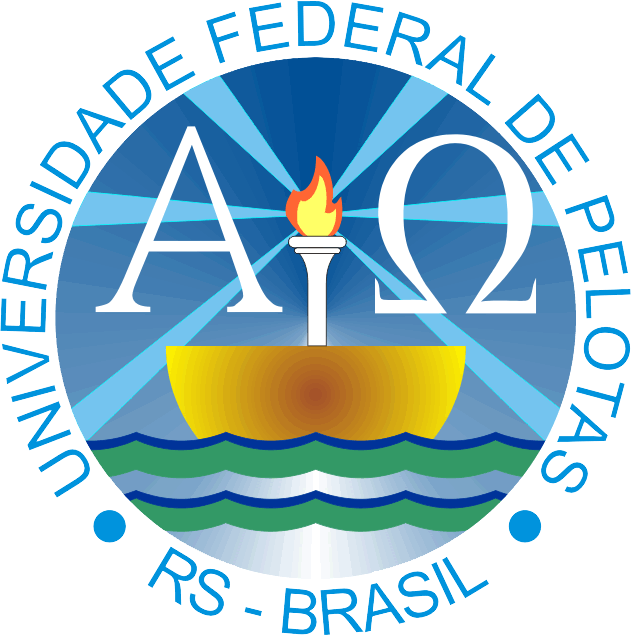 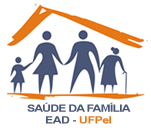 Melhoria da atenção à saúde hipertensos e/ou diabéticos unidade de saúde da família Sofia Almeida Barreto, Mâncio Lima, Acre.



Alejandro Galvez Silva                              
                                         Orientadora: Lenise Menezes Seerig
Introdução
Tendência global de envelhecimento populacional.
No Brasil são cerca de 17 milhões de portadores de hipertensão arterial, 35% da população de 40 anos e mais.
Prevalência de hipertensão arterial no Brasil entre 21,1% dos homes e 27,2% das mulheres. Dados VIGITEL (2009).
Dados do VIGITEL (2011) apontam que 5,6% da população refere ter DM.
No Brasil são cerca de 6 milhões de portadores de diabetes mellitus.
Mâncio  Lima, Acre.    . 15.890 habitantes.    . Fundada 30 de maio 1977.        . Está situado a 700 km da capital Rio Branco.
UBS móvel fluvial,Juruá,Cruzeiro do sul, Acre.
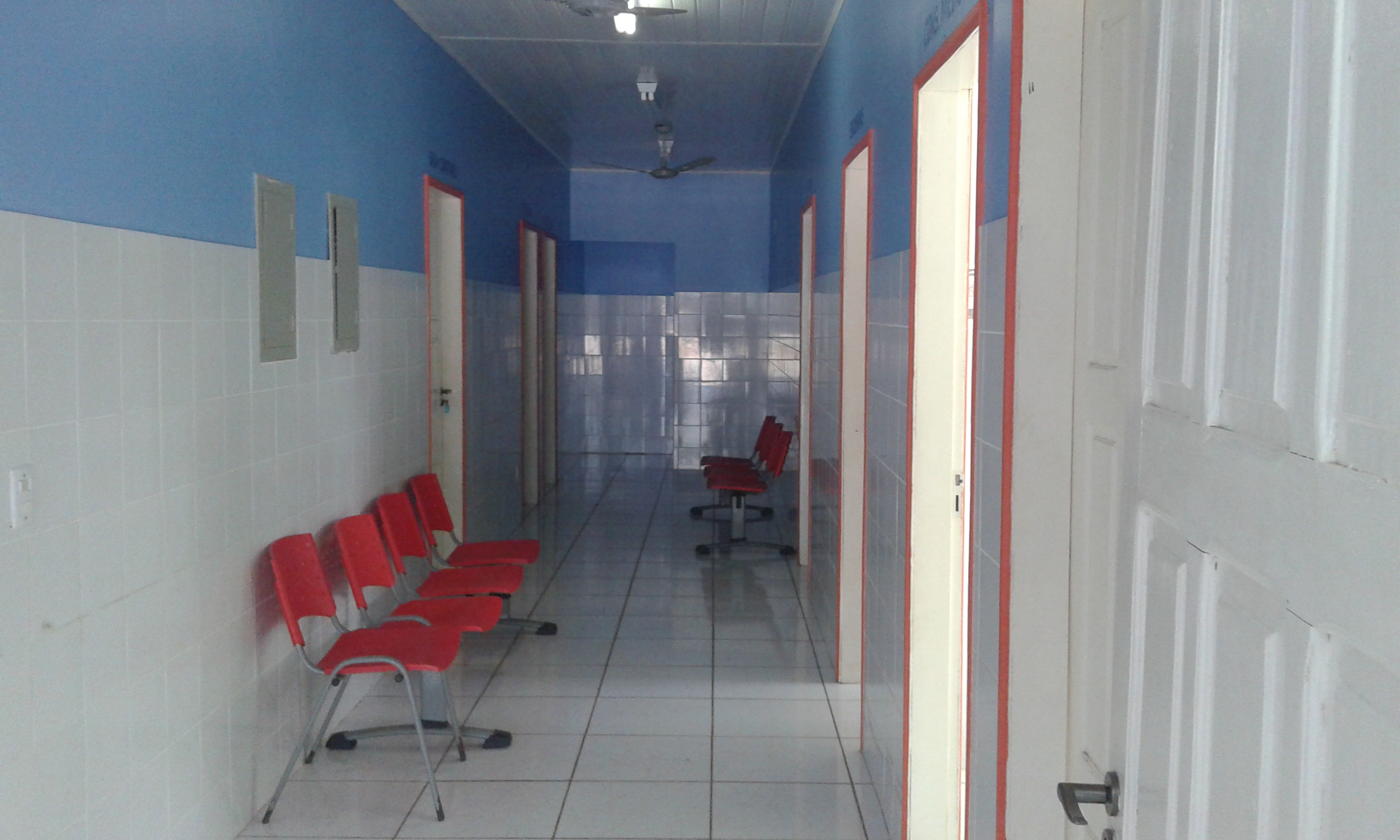 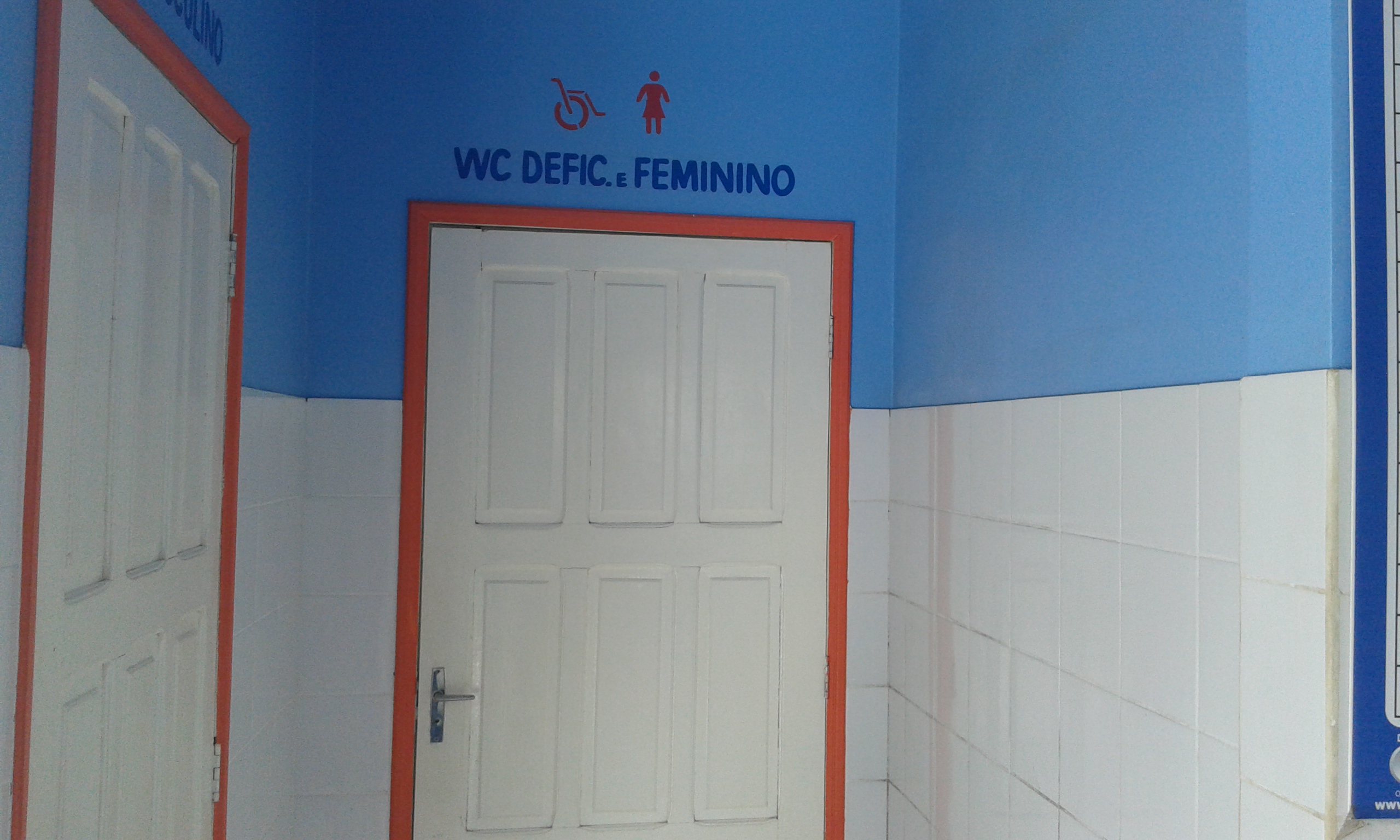 Estrutura
Consultório médico.
    Consultório de odontologia.
    Consultório de enfermagem.
    Sala de vacina
    Farmácia.
    Sala de endemias.
    Sala de nebulização e curativo.
    Sala de esterilização.
    Cozinha.
    Área de recepção.
    Três banheiros.
Deficiências
Déficit de especialista de nível secundário.

Déficit de  laboratórios com acessibilidade aos pacientes.

Falta de alguns integrantes da equipe.
Objetivo
Melhorar a atenção a saúde dos hipertensos e/ou diabéticos.
Ampliar a cobertura do Programa de Saúde dos hipertensos e/ou diabéticos.
Melhorar a qualidade da atenção dos hipertensos e/ou diabéticos na Unidade de Saúde.
Melhorar a adesão dos hipertensos e/ou diabéticos ao Programa de Saúde.
 Melhorar o registro das informações.
 Mapear aos hipertensos e/ou diabéticos de risco da área de abrangência
Promover a saúde dos hipertensos e/ou diabéticos.
Metodologia
Capacitação da equipe

    Orientações para a comunidade sobre o programa de atenção a 
        saúde dos hipertensos e/ou diabéticos.

     Monitoramento do desenvolvimento da intervenção.

      Gerenciamento das ações e materiais necessários para que a 
          intervenção flua.
Objetivos/Metas/Resultados
1.Objetivo:  Ampliar a cobertura do Programa de Saúde dos hipertensos e/ou diabéticos.
Meta 1.1: Ampliar a cobertura de atenção à saúde aos hipertensos da área da unidade de saúde para 60%: 
Mês 1: 27(9,4%).   Mês 2: 61(21,3%).  Mês 3: 98(34,1%).





                                           
                                          Figura 1- Cobertura do programa de atenção à saúde dos hipertensos,
                                                    UBS Sofia Almeida Barreto, Mâncio Lima/Acre, 2015
Meta 1.2: Ampliar a cobertura de atenção à saúde dos diabéticos da área da unidade de saúde para 60%: Mês 1: 13(19,7%).   Mês 2: 27(40,9%).  Mês 3: 41(62,1%).
Figura 2- Cobertura do programa de atenção à saúde dos hipertensos
                                       UBS Sofia Almeida Barreto, Mâncio Lima, acre, 2015.
2.objetivo de melhorar a qualidade do atendimento aos hipertensos e/ou diabéticos. 
Meta 2.1 : Realizar exame clínico apropriado em 100% dos hipertensos em acompanhamento, utilizando como modelo a proposta de avaliação do Ministério da Saúde.
 Mês 1: 27(100%).     Mês 2: 61(100%).   Mês 3: 97(99%).
                        





                              Figura 3- Proporção de hipertensos com exame clínico em dia de acordo com o protocolo, 
                                                              UBS Sofia Almeida Barreto, Mâncio Lima/Acre, 2015.
Figura 3- Proporção de hipertensos com exame clínico em dia de acordo com o protocolo, na Unidade de Saúde Sofia Almeida Barreto, Mâncio Lima/Acre, 2015.
Meta 2.2 Realizar exame clínico apropriado em 100% dos diabéticos em acompanhamento, utilizando como modelo a proposta de avaliação do Ministério da Saúde.

  Mês 1: 13(100%).     Mês 2: 27(100%)      Mês 3: 41(100%)

Meta 2.3: Garantir a 100% dos hipertensos a realização de exames complementares em dia de acordo com o protocolo.

Mês 1: 19(70.4%).       Mês 2: 48(78.7%).    Mês 3: 76(77.6%)
Figura 4- proporção de hipertensos com exame complementares em dia de acordo com o protocolo,
                                                           UBS Sofia Almeida Barreto, Mâncio Lima/Acre, 2015.
Meta 2.4: Garantir a 100% dos diabéticos a realização de exames complementares em dia de acordo com o protocolo.
  Mês 1: 9(69.2%)         Mês 2: 21(77.8%)      Mês 3: 31(75.6%)
            






					Figura 5- Proporção de diabéticos com exame complementares em dia		
                                                                    de acordo com o protocolo, UBS Sofia Almeida Barreto, Mâncio Lima/Acre, 2015.
Meta 2.5 Priorizar a prescrição de medicamentos da farmácia popular para 100% dos hipertensos cadastrados na unidade de saúde.
 Mês 1: 6(100%)     Mês 2: 4(66,8%).    Mês 3: 6(100%)





                                         Figura 6- Proporção de hipertensos com prescrição de medicamentos 
                                                       da farmácia popular/Hiperdia priorizada, Sofia Almeida Barreto, Mâncio Lima/Acre, 2015.
Meta 2.6 Priorizar a prescrição de medicamentos da farmácia popular para 100% dos diabéticos cadastrados na unidade de saúde.

       Mês 1: 13(100%)    Mês 2: 26(96.3%)    Mês 3: 40(97.6%)





                                                   Figura 7- Proporção de diabéticos com prescrição de medicamentos da farmácia popular/Hiperdia 
                                                        priorizada, na UBS Sofia Almeida Barreto, Mâncio Lima/Acre, 2015.
Meta 2.7 Realizar avaliação da necessidade de atendimento odontológico em 100% dos hipertensos. 
    Mês 1: 23(85.2%).    Mês 2 : 49(80.3%).   Mês 3: 73(74.5%)      







                                 Figura 8- Proporção de hipertensos com avaliação da necessidade de atendimento
                                           odontológico, na UBS Sofia Almeida Barreto, Mâncio Lima/Acre, 2015.
Meta 2.8 Realizar avaliação da necessidade de atendimento odontológico em 100% dos diabéticos. 
   Mês 1: 11(84.6%)     Mês 2: 19(70.4%)   Mês 3: 28(68.3%).





                                          Figura 9- Proporção de diabéticos com avaliação da necessidade de atendimento odontológico,
                                                    na UBS Sofia Almeida Barreto, Mâncio Lima/Acre, 2015.
3.Objetivo de melhorar a adesão de hipertensos e/ou diabéticos ao programaMeta 3.1: Buscar 100% dos hipertensos faltosos as consultas na unidade de saúde conforme a periodicidade recomendada.Mês 1M: 23(85.2%).    Mês 2 : 49(80.3%).   Mês 3: 73(74.5%)                          Figura 10- Proporção de hipertensos, faltosos as consultas medicas com busca ativa                                                            na Unidade de Saúde Sofia Almeida Barreto, Mâncio Lima/Acre, 2015.
Meta 3.2: Buscar 100% dos diabéticos faltosos as consultas na unidade de saúde conforme a periodicidade recomendada.

Mês 1: 23(85.2%).    Mês 2 : 49(80.3%).   Mês 3: 73(74.5%)





                   Figura 11- Proporção de diabéticos, faltosos as consultas médicas com busca ativa,
                                                    na UBS Sofia Almeida Barreto, Mâncio Lima/Acre, 2015.
4.Objetivo de melhorar o registro das informações.
Meta 4.1 Manter ficha de acompanhamento de 100% dos hipertensos cadastrados na unidade de saúde. 

    Mês 1: 19(70.4%)     Mês 2: 45(73,8%)   Mês 3: 96(98.2%)





                                                   Figura 12- Proporção de hipertensos com registro adequado de acompanhamento
                                                                na Unidade de Saúde Sofia Almeida Barreto, Mâncio Lima/Acre, 2015.
Meta 4.2 Manter ficha de acompanhamento de 100% dos diabéticos cadastrados na unidade de saúde. 

Mês 1: 5(38.5%)     Mês 2: 19(70.4%)   Mês 3: 40(97.,6%)





                                                  Figura 13- Proporção de diabéticos com registro adequado na ficha de acompanhamento 
                                                               na Unidade de Saúde Sofia Almeida Barreto, Mâncio Lima/Acre, 2015.
5. Resultados relativos ao objetivo de mapear hipertensos e/ou diabéticos de risco cardiovascular.
Meta 5.1 Realizar estratificação de risco cardiovascular em 100% dos hipertensos cadastrados na unidade de saúde.
Mês 1: 27(100%)     Mês 2: 61(100%)   Mês 3: 97(99%)





                       Figura 14- Proporção de hipertensos com estratificação de risco cardiovascular 
                                                    na UBS Sofia Almeida Barreto, Mâncio Lima/Acre, 2015.
Meta 5.2 Realizar estratificação de risco cardiovascular em 100% dos diabéticos cadastrados na unidade de saúde.
Mês 1: 13(100%)     Mês 2: 27(100%)   Mês 3: 41(100%)

6. Objetivo de promover a saúde de hipertensos e/ou diabéticos.

Meta 6.1. Buscar garantir orientação nutricional para hábitos alimentares saudáveis a 100% dos hipertensos cadastrados.

Mês 1: 27(100%)     Mês 2: 61(100%)   Mês 3: 97(99%)
.
Figura 15- Proporção de hipertensos com orientação nutricional sobre alimentação saudável
                                                               na UBS Sofia Almeida Barreto, Mâncio Lima/Acre, 2015.
 Meta 6.2. Buscar garantir orientação nutricional para hábitos alimentares saudáveis a 100% dos diabéticos cadastrados.

Mês 1: 13(100%)     Mês 2: 27(100%)   Mês 3: 41(100%)
Meta 6.3 Garantir orientação em relação a pratica regular de atividade física a 100% dos pacientes hipertensos.
Mês 1: 27(100%)     Mês 2: 56 (91,8%)   Mês 3: 976(99%)





                                   Figura16- Proporção de hipertensos com orientação sobre prática regular de atividade física
                                                  na UBS  Sofia Almeida Barreto, Mâncio Lima/Acre, 2015.
Meta 6.4 Garantir orientação em relação à prática regular de atividade física a 100% dos pacientes diabéticos.
  Mês 1: 13(100%)     Mês 2: 24(88.9%)   Mês 3: 41(95.3%)





                                                 Figura 17- Proporção de diabéticos com orientação sobre prática regular de atividade física 
                                                                   na UBS Sofia Almeida Barreto, Mâncio Lima/Acre, 2015.
Meta 6.5 Garantir orientação sobre os riscos do tabagismo a 100% dos pacientes hipertensos

Mês 1: 27(2100%)     Mês 2: 62(100%)   Mês 3: 97(99%)





                                         Figura 18- Proporção de hipertensos com orientação sobre os riscos de tabagismo
                                                         na UBS Sofia Almeida Barreto, Mâncio Lima/Acre, 2015.
Meta 6.6 Garantir orientação sobre os riscos do tabagismo a 100% dos pacientes diabéticos.
Mês 1: 13(100%)     Mês 2: 27(100%)   Mês 3: 41(100%)
Meta 6.7 garantir orientação sobre higiene bucal a 100% dos hipertensos.
Mês 1: 27(100%)     Mês 2: 61(100%)   Mês 3: 97(99%)





                                             Figura 19- Proporção de hipertensos com orientação sobre higiene bucal
                                                              na UBS Sofia Almeida Barreto, Mâncio Lima/Acre, 2015.
Meta 6.8 garantir orientação sobre higiene bucal a 100% dos diabéticos.
Mês 1: 13(100%)     Mês 2: 26(96.3%)   Mês 3: 40(97.6%)





                                           
                                                    Figura 19- Proporção de diabéticos com orientação sobre higiene bucal 
                                                               na UBS Sofia Almeida Barreto, Mâncio Lima/Acre, 2015.
Pontos Fortes
Reorientação profissional
Ampliação na qualidade do serviço
Promoção da saúde
Conscientização populacional
Ponto Fraco:
Déficits de  laboratórios com acessibilidade aos pacientes. 

Déficit de especialista de nível secundário.

Falta de alguns integrantes da equipe.
Foto 2.  Integrantes da equipe da unidade de saúde familiar 
                                                                                         Sofia Almeida Barreto.
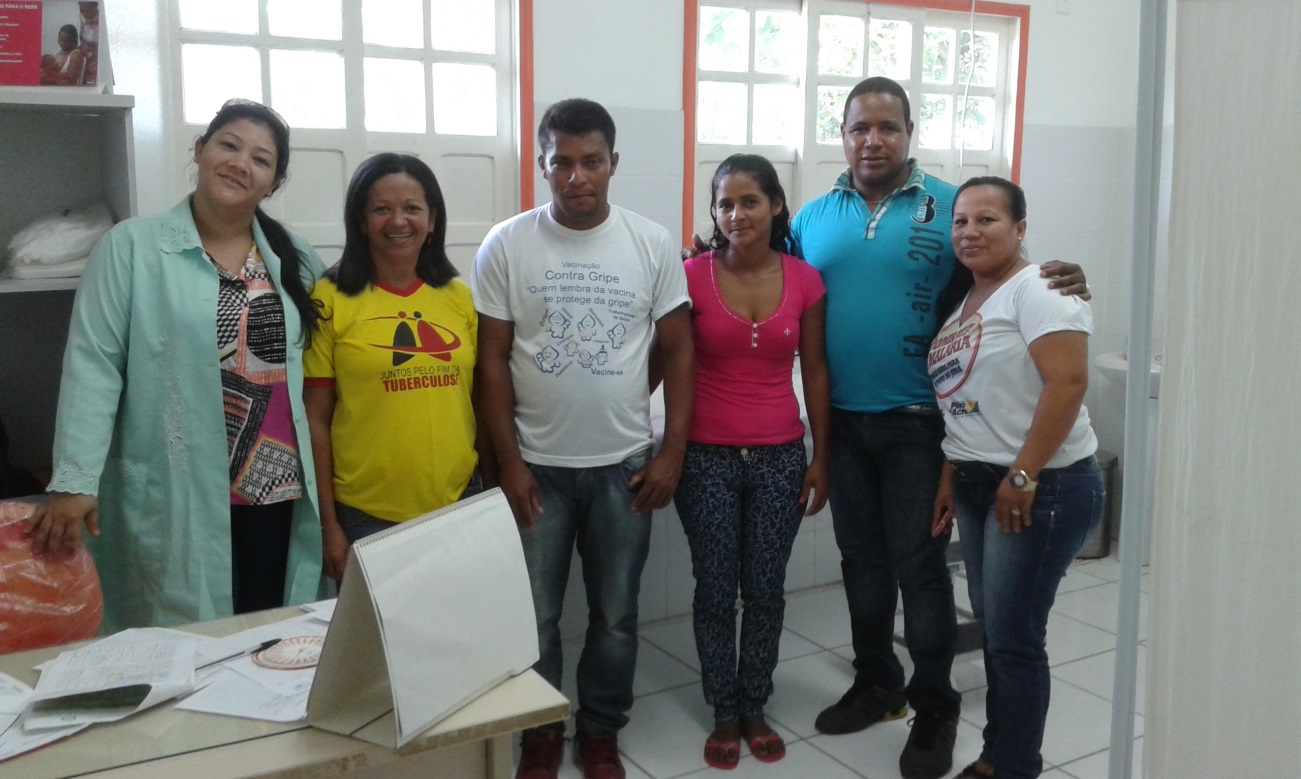 Referências:.BRASIL. Ministério da saúde, secretaria de atenção a saúde. Departamento de atenção Básica. Estratégias para o cuidado da pessoa com doença crônica hipertensão arterial sistêmica. Brasília: Ministério da saúde 2013. 129 p.a..BRASIL. Ministério da saúde. Secretaria de atenção à saúde. Departamento de atenção básica. Estratégias para o cuidado da pessoa com doença crônica: diabetes mellitus. Brasília: Ministérios da saúde 2013. 160p. (cadernos de atenção básica. N.36) b...BRASIL: Ministério da saúde. Sistema de informações da atenção básica- SIAB 2011. Disponível em http//www2datasusgov.br/SIAB/ind3ex.php. Acessado em 11.03.2012.